MD#2 News & Plan Tue – Wed (19. – 20.6.)
Giulia
Alick
Ghislain
Giulia
Mirko
Alick
Ghislain
22-06-12
MD#2 News & Plan 22 June 2012
Draft MD Planning Thu – Fri (21. – 22.6.)
Ghislain
Mirko
Alick
Ghislain
Verena
Mirko
22-06-12
MD#2 News & Plan 22 June 2012
Draft MD Planning Sat – Mon (23. – 25.6.)
Alick
Enrico
Mirko
Alick
Enrico
Mirko
Alick
22-06-12
MD#2 News & Plan 22 June 2012
High beta* (1)
Aim: beta* = 500 m in IP1&5; measure & correct optics
3 probe bunches per beam, initial intensity ~3e10 per beam
First 3 hours: re-commissioning of the 90 m optics with parallel separation on, Q’ measured and corrected in several steps to 90 m
Collimators opened up at 90 m for the de-squeeze 
The de-squeeze from 90 to 500 m worked very well without any significant losses. 
The second half of MD: optics measurements and corrections at 500 m. AC dipole beam 1 horizontal plane faulty and requires access to reset.
Measured optics B1 V and B2 H/V. Beta-beat without correction mostly within +/- 20 %. Corrections were calculated online and implemented and optics quickly re-measured.
H. Burkhardt, J. Wenninger, M. Pojer, M. Solfaroli, S, Redaelli, L. Ponce, beta-measurement team et al.
Optics Measurements at 500 m
Beam1
The AC dipole malfunctioned in the H-plane of Beam1. 
A global correction for beam1 was calculated using data from the 90 m commissioning on Monday night where some initial measurements at 500 m had been made.
Optics was re-measured with the global correction implemented, kicking only in the V-plane with the AC dipole. There is no usable data for the B1 H-plane from the MD
Beam2
Optics measurements were performed on and off momentum with no correction applied. Local corrections were calculated for IP1, IP5 and IP6.
Optics was re-measured on-momentum with local corrections implemented. A global correction was calculated on the phase.
Optics was re-measured with local and global corrections implemented.
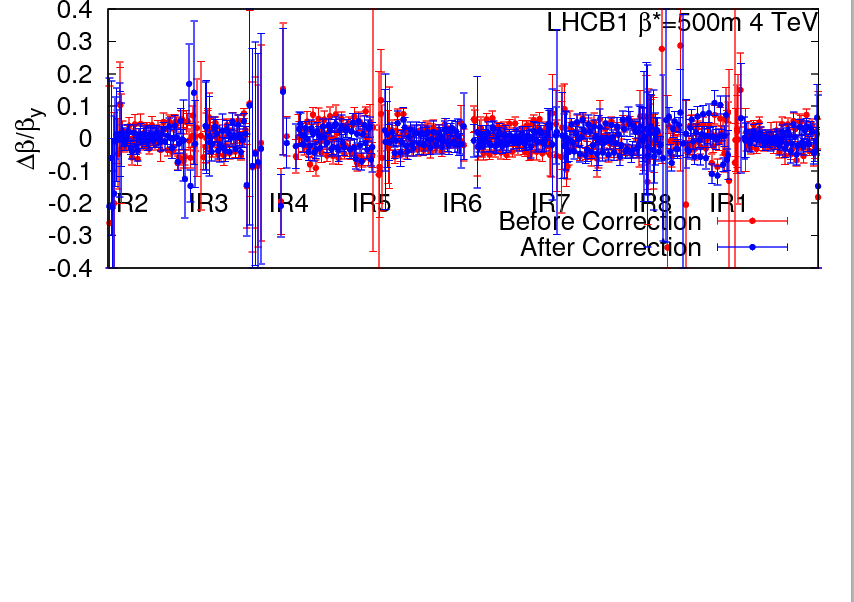 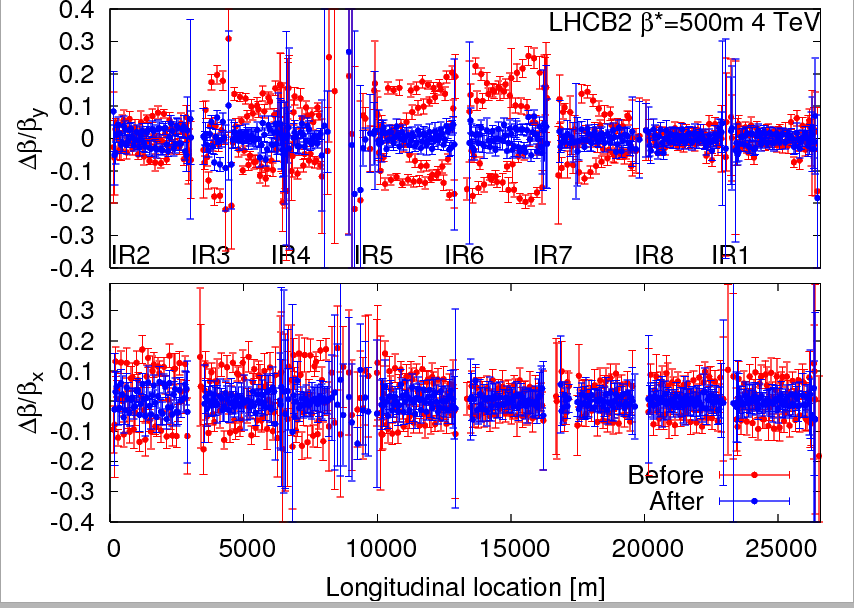 Optics Measurements at 500 m
MKI UFO studies
T. Baer, M. Barnes, 
R. Giachino, G. Roy
access for BLM diamond sensors at Pt7, and for B1 MKQA (successfully repaired and tested by the piquet); started real MD at about 20:00
test procedure for non-standard MKI operation ~1.15 hours
PS cavity problem & beam losses when injecting 144 bunches with large emittance (beam dump), solved by TL steering 
at ~0:50,1236 bunches were circulating for B1 and B2 with two different emittances of ~3, ~1.5 mrad (blow up by screens)
pulsed MKIs in gap alternating for B1 & B2 to produce UFOs; at 1:40 h switched off MKI e-cloud solenoids - 10 min later flashover at MKI.C5R8 with vacuum interlock 
ventilation door opening in Pt.2, ended the MD 
MKIs pulsed 48 times; several UFO events observed
1 conclusion: don’t operate MKIs without e-cloud solenoids
MKI UFO studies - emittances
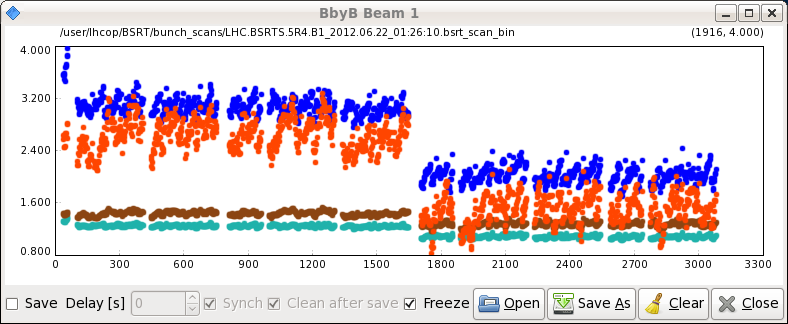 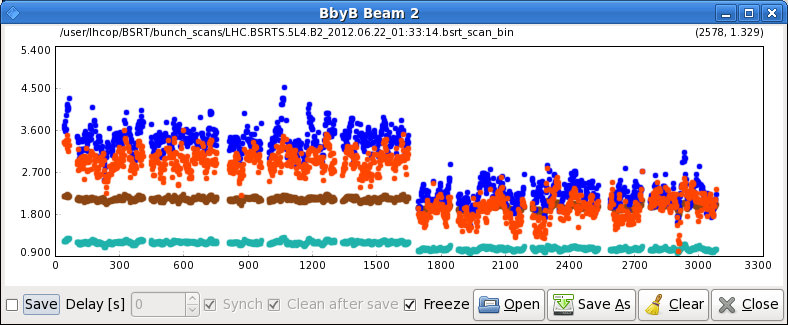 UFO event about 30 ms after MKI pulse
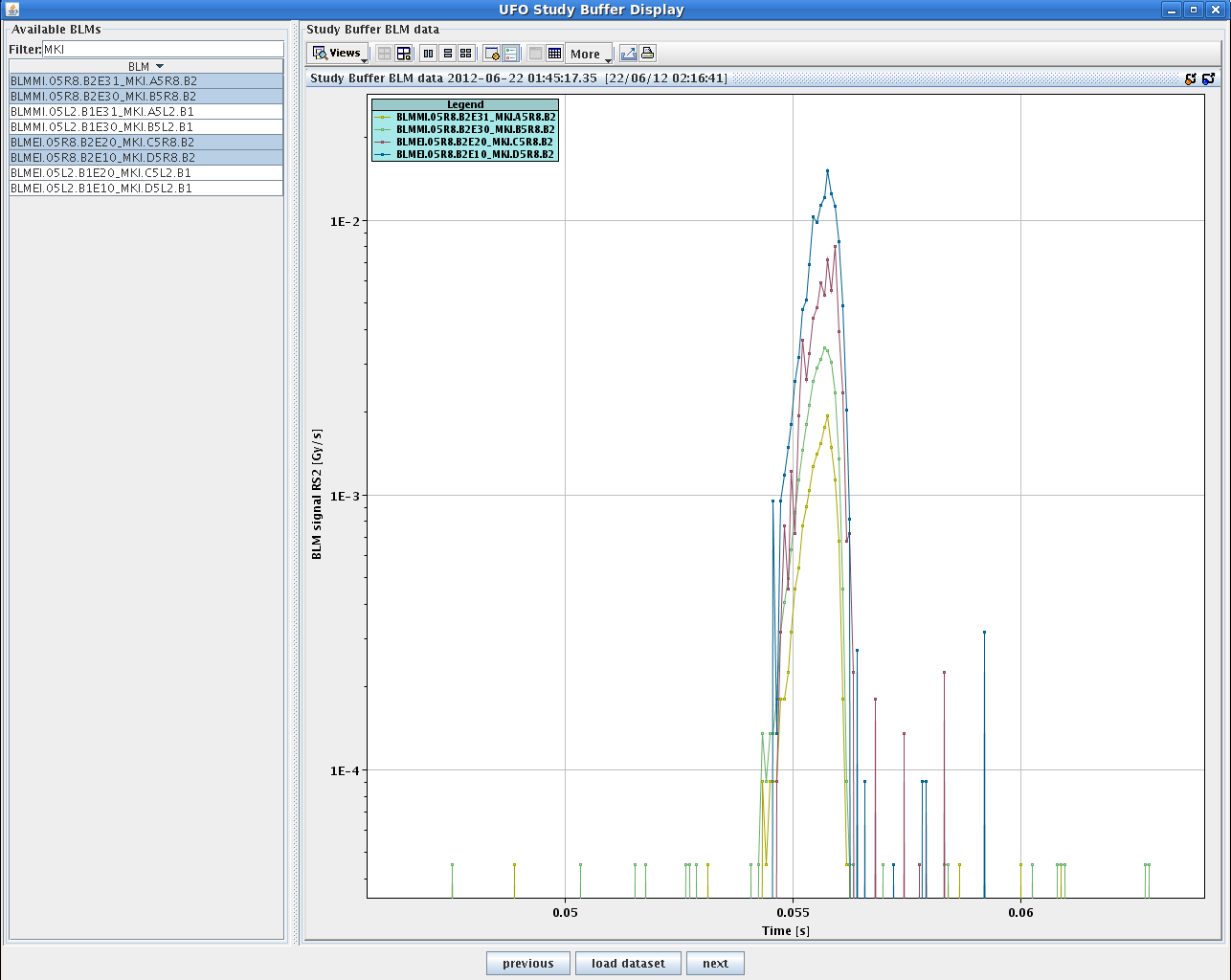 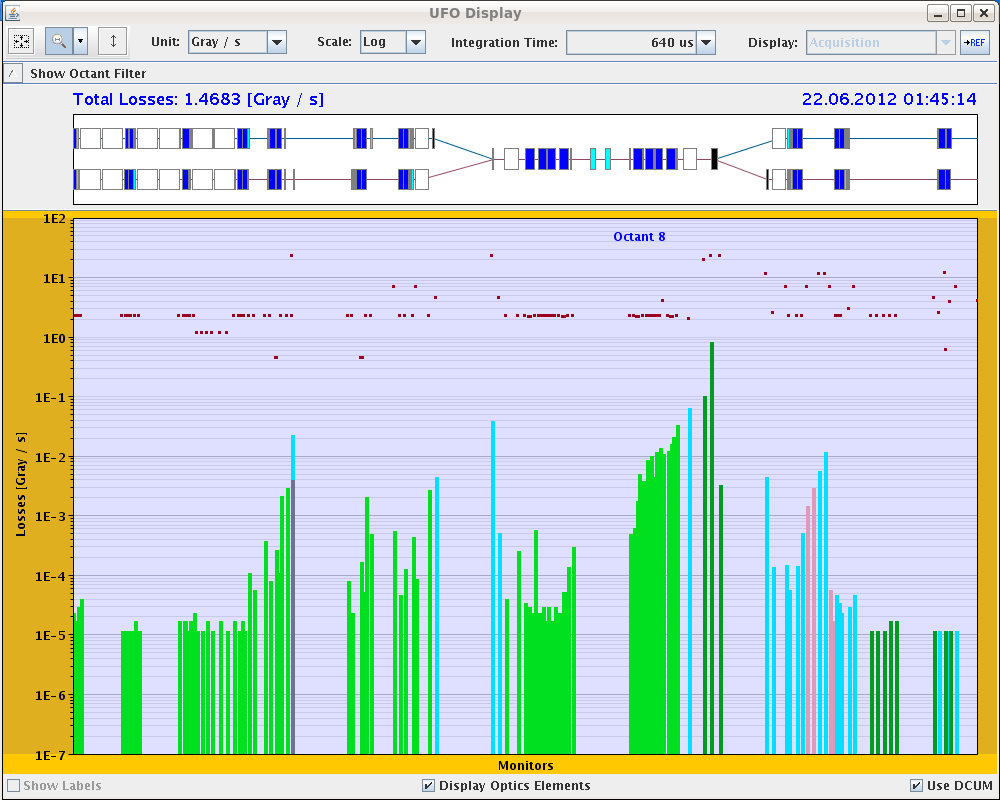 loss spikes after MKI pulse
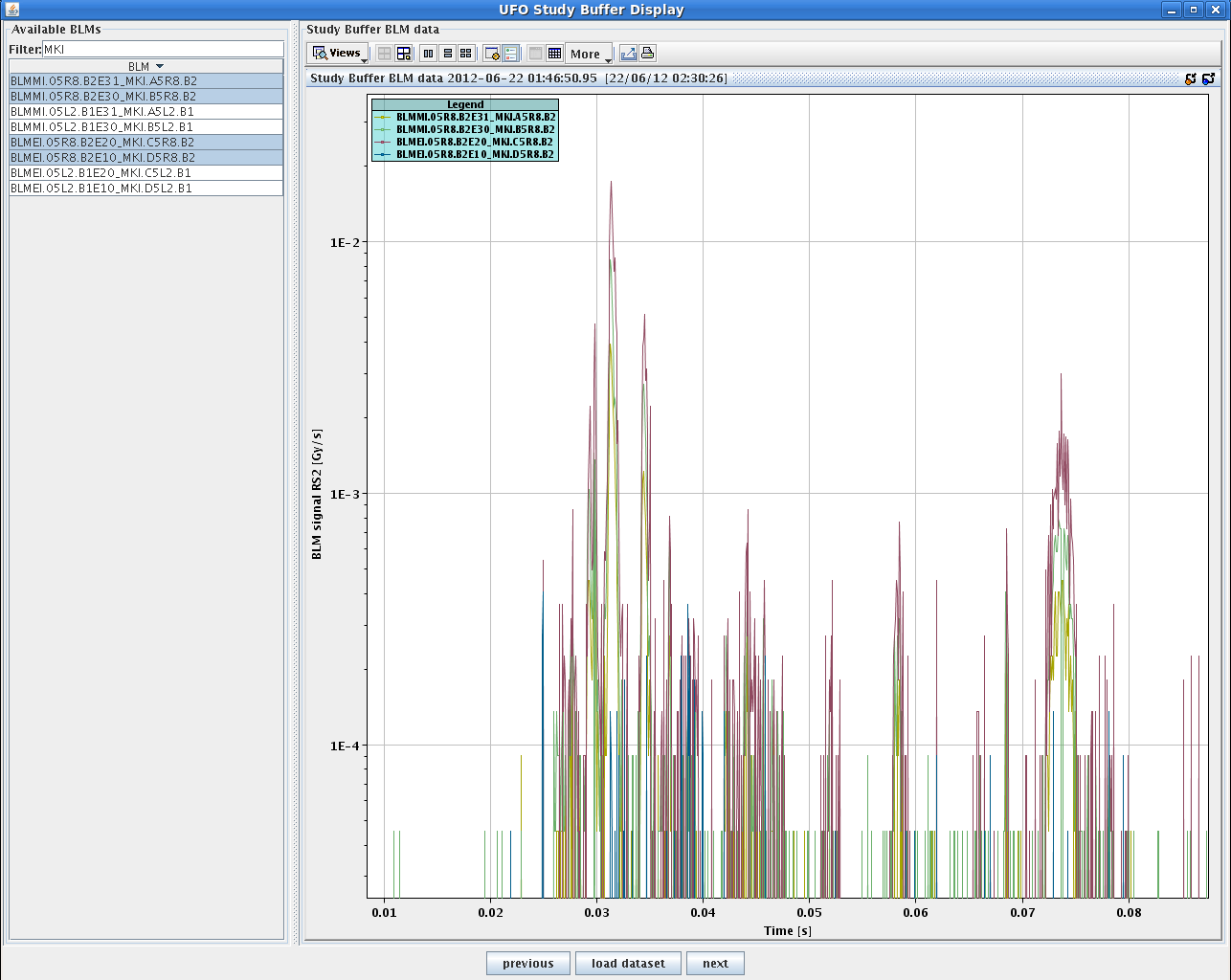 Scraping, diffusion & repopulation study
F. Burkart, G. Valentino, S. Redaelli et al ++
scraping & collimator retraction at top energy in squeeze
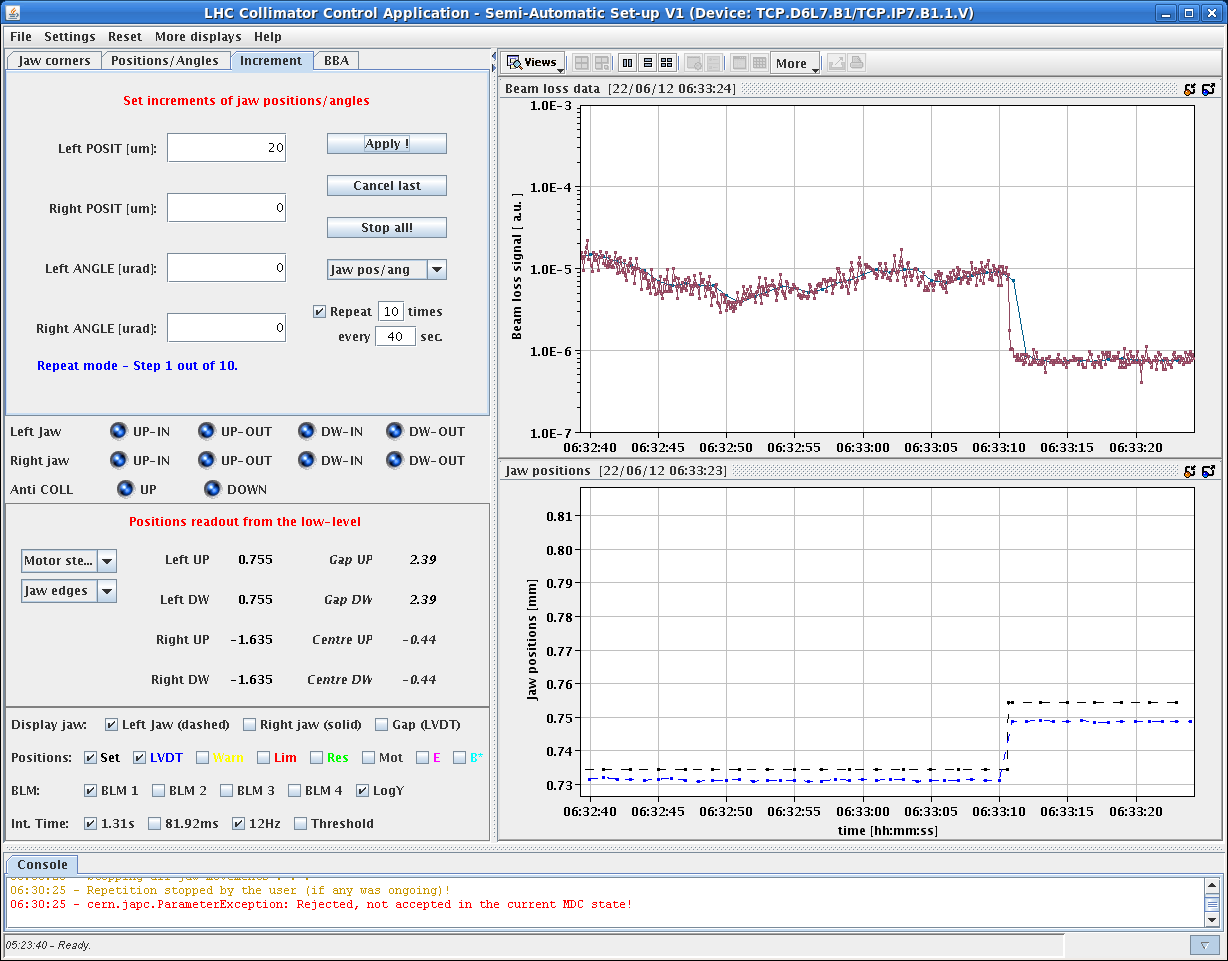 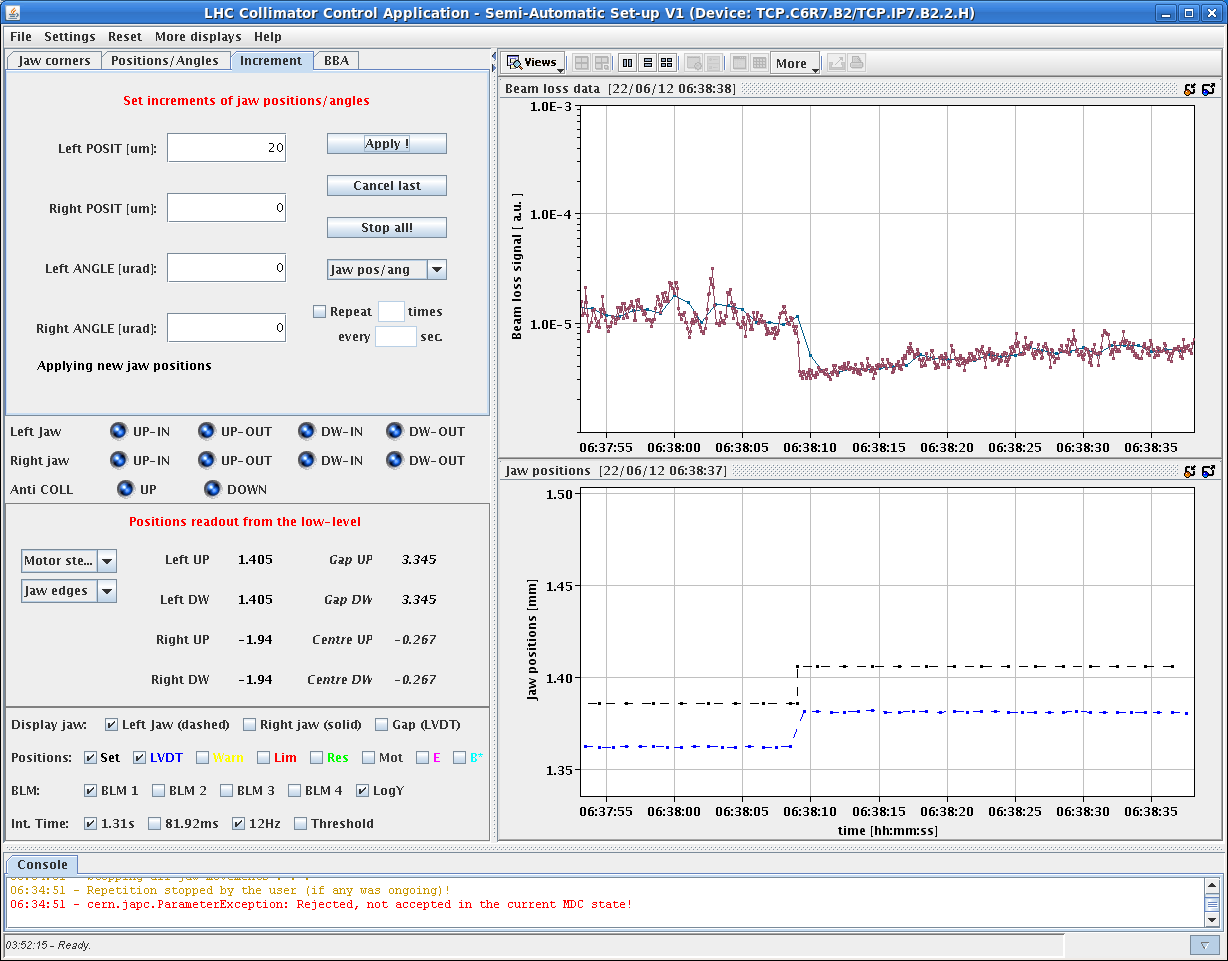 w/o collision
with collision
Asynchronous dump test
next: ADT fast losses